Mega Goal 5
Unit 5Do You Really Need It?Grammar
Done by : Entisar Al-Obaidallah
Lesson Objectives
01
04
Identify
Practice
Adverb clauses correctly
Using :Where, wherever, and everywhere correctly
02
05
Use
Complete
Because, because of, since, and now that (In order) to and so that
The sentences with their own words
03
06
Combine
Apply
Sentences using Conditional sentences with when, if, even if, in case, only if, and unless
The rules  to do the exercises
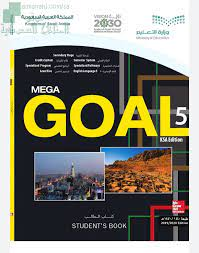 Open
Your student’s book 
p. 70
01.
Adverb Clauses
What is an adverb clause ?
An adverb Clause is a dependent clause. It begins with an adverb and is always linked to an independent clause.
Which is dependent clause and which is independent clause?
Example:
Because the shoes were on sale , I bought two pairs.
dependent clause
adverb
independent clause
(It is a complete sentence.)
(It is not a complete sentence.)
This dependent clause is an adverb clause. How do you know this? 
 It begins with the adverb” because”.
Another Example
Which is dependent clause, and which is independent clause?
Don’t buy that dress   unless you really need it.
dependent clause
independent clause
adverb
(It is a complete sentence.)
(It is not a complete sentence.)
This dependent clause is an adverb clause. How do you know this? 
 It begins with the adverb” unless”.
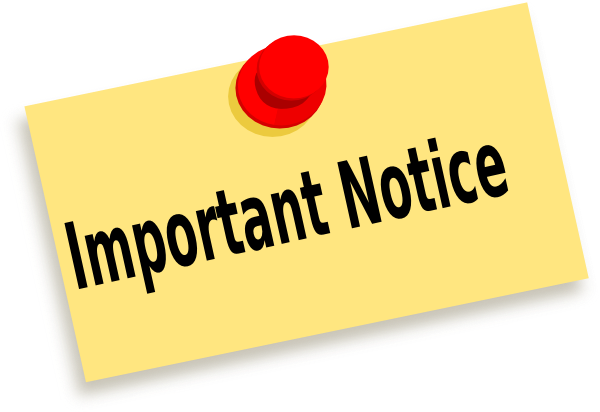 When an adverb clause begins the sentence, use a comma to separate it from the independent clause.

When the adverb clause is at the end, DO NOT use a comma.
Adverbs of …
Place
Condition
Purpose
Reason
In order to
where
Because
if
Even if
So that
wherever
Because of
In case
anywhere
since
Now that
Only if
unless
Adverbs of …Reason
because
since
Because of
Now that
Example : They went to the mall because of the sale.
Because of :  it must be followed by a noun or  (noun phrase).
Adverbs of …Purpose
So that
In order to
Clauses with  (so that) usually include a modal.
( In order to )  must be followed with the base form of the verb.
I wore warm clothes so that I wouldn't be cold.
I go to Makkah in order to do Umrah
Adverbs of …Condition
Even if
if
Use even if to show that the condition DOESN’T affect the result.
Example:
 We’re going to the picnic, even if it rains.
Use if to show that the condition affects the result. Use the present tense with an if-clause, even if it refers to a future time.

Example: 
We won’t go to the picnic if it rains.
In case
Only if
unless
Adverbs of …Place
Where
Wherever
Everywhere
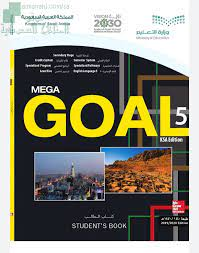 Open
Your student’s book 
p. 71
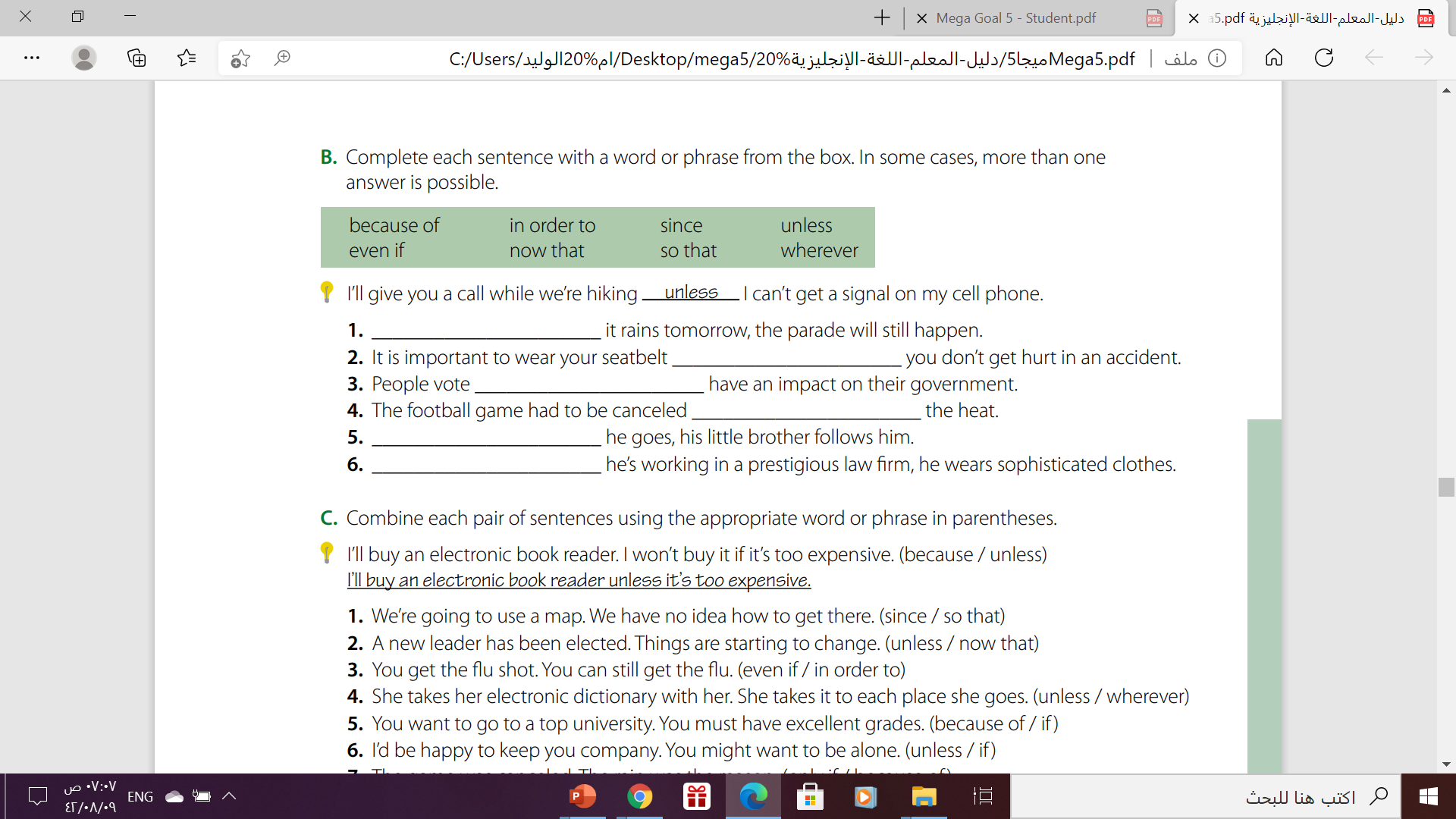 Even if / Unless
so that
in order to
Because of
Wherever
Because / Since / Now that
Homework.
Workbook , exercise (D) . P. 48
THANKS
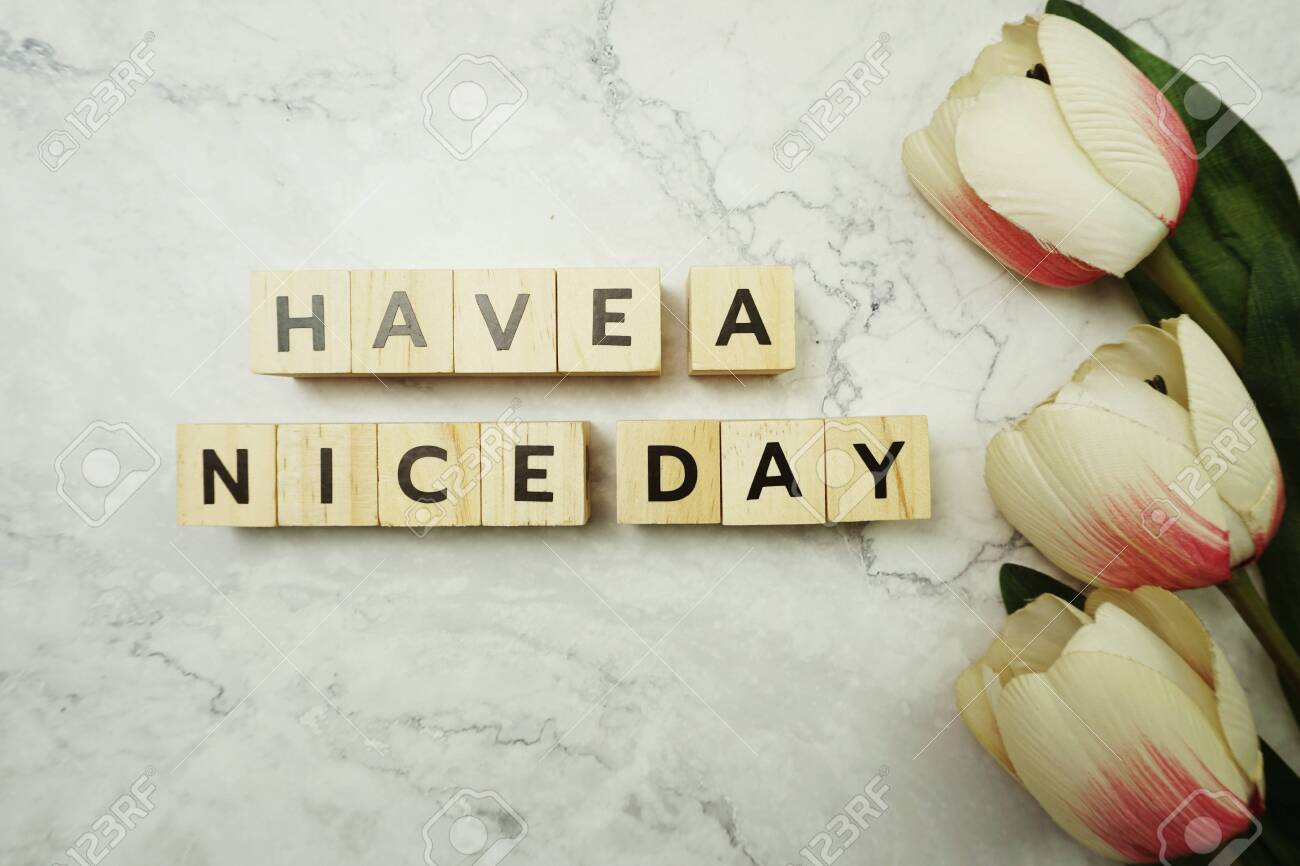